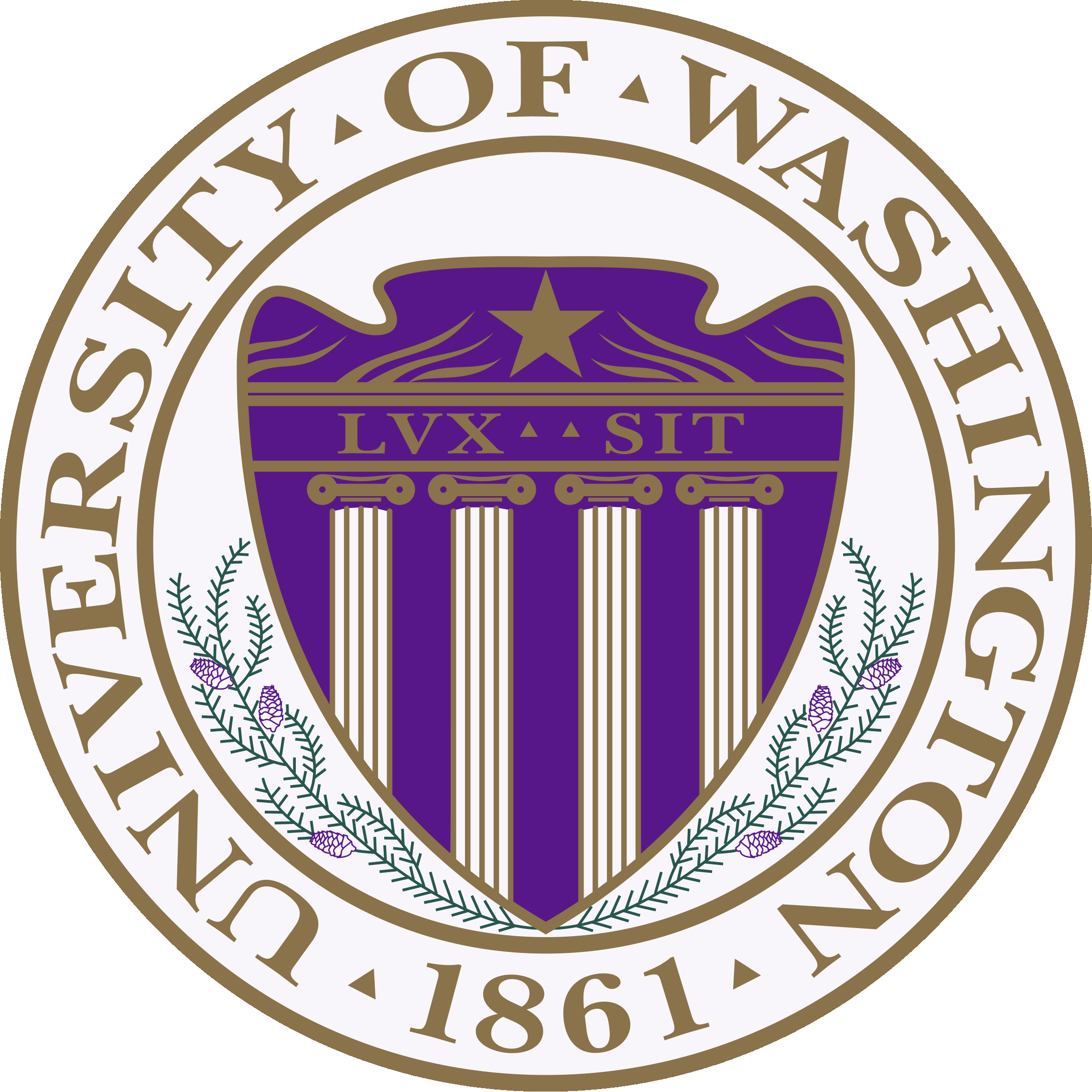 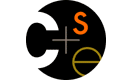 CSE373: Data Structures & AlgorithmsLecture 6: Binary Search Trees
Lauren Milne
Summer 2015
1
Announcements
HW2 due 10:59 PM Friday
Going to try to rearrange session times.
2
Previously on CSE 373
Dictionary ADT
stores (key, value) pairs
find, insert, delete
Trees
Terminology
Binary Trees
3
Reminder: Tree terminology
Node / Vertex
A
Root
C
B
Left subtree
Right subtree
G
D
E
F
Leaves
Edges
H
I
J
K
L
M
N
4
Example Tree Calculations
Recall: Height of a tree is the maximum number of edges from the root to a leaf.
Height = 4
A
What is the height of this tree?
B
C
A
A
D
E
F
G
Height = 1
Height = 0
B
H
I
What is the depth of node G?
Depth = 2
J
K
L
M
N
What is the depth of node L?
Depth = 4
5
Binary Trees
Binary tree:  Each node has at most 2 children (branching factor 2)

Binary tree is
A root (with data)
A left subtree (may be empty) 
A right subtree (may be empty) 

Special Cases
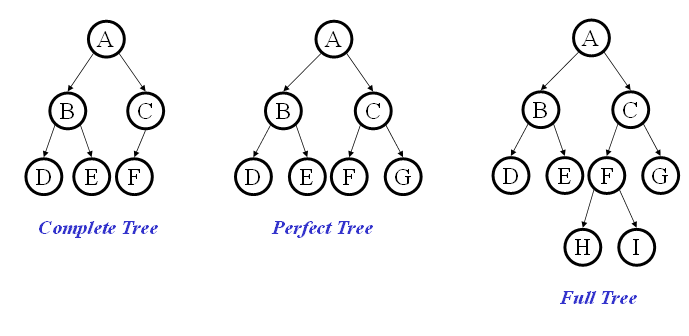 6
+
*
5
2
4
Tree Traversals
A traversal is an order for visiting all the nodes of a tree

Pre-order:	root, left subtree, right subtree
	 			

In-order:	left subtree, root, right subtree


Post-order:	left subtree, right subtree, root
(an expression tree)
+
2
4
5
*
2
4
+
5
*
2
4
*
5
+
7
Binary Search Tree (BST) Data Structure
Structure property (binary tree)
Each node has  2 children
Result: keeps operations simple

Order property
All keys in left subtree smallerthan node’s key
All keys in right subtree largerthan node’s key
Result: easy to find any given key
8
5
11
2
6
10
12
4
7
9
14
A binary search tree is a type of binary tree 
(but not all binary trees are binary search trees!)
13
8
Are these BSTs?
5
8
4
8
5
11
1
7
11
2
6
10
18
7
3
4
All children must obey order
15
20
21
9
Find in BST, Recursive
12
Data find(Key key, Node root){
 if(root == null)
   return null;
 if(key < root.key)
   return find(key,root.left);
 if(key > root.key)
   return find(key,root.right);
 return root.data;
}
5
15
2
9
20
17
7
30
10
What is the running time?
Worst case running time is O(n).
- Happens if the tree is very lopsided (e.g. list)
4
3
2
1
10
[Speaker Notes: This should look a _lot_ like binary search! How long does it take?
Log n is an easy answer, but what if the tree is very lopsided? So really, this is worst case O(n)!
A better answer is theta of the depth of the node sought.
If we can bound the depth of that node, we can bound the length of time a search takes.]
Find in BST, Iterative
12
Data find(Key key, Node root){
 while(root != null 
       && root.key != key) {
  if(key < root.key)
    root = root.left;
  else(key > root.key)
    root = root.right;
 }
 if(root == null)
    return null;
 return root.data;
}
5
15
2
9
20
17
7
30
10
Worst case running time is O(n).
- Happens if the tree is very lopsided (e.g. list)
11
[Speaker Notes: This should look a _lot_ like binary search!
How long does it take?

Log n is an easy answer, but what if the tree is very lopsided?
So really, this is worst case O(n)!
A better answer is theta of the depth of the node sought.
If we can bound the depth of that node, we can bound the length of time a search takes.]
Bonus: Other BST “Finding” Operations
FindMin: Find minimum node
Left-most node


FindMax: Find maximum node
Right-most node
12
5
15
2
9
20
17
7
30
10
12
Insert in BST
12
insert(13)
insert(8)
insert(31)
5
15
13
2
9
20
(New) insertions happen only at leaves – easy!
17
7
30
10
8
31
Again… worst case running time is O(n), which may happen if the tree is not balanced.
13
Deletion in BST
12
5
15
2
9
20
17
7
30
10
Why might deletion be harder than insertion?
14
[Speaker Notes: Removing an item may disrupt the tree structure!]
Deletion in BST
Basic idea: find the node to be removed, then “fix” the tree so that it is still a binary search tree

Three potential cases to fix:
Node has no children (leaf)
Node has one child
Node has two children
15
Deletion – The Leaf Case
delete(17)
12
5
15
2
9
20
17
7
30
10
16
Deletion – The One Child Case
delete(15)
12
15
5
2
9
20
7
30
10
17
Deletion – The One Child Case
delete(15)
12
5
2
9
20
7
30
10
18
Deletion – The Two Child Case
12
delete(5)
5
20
2
9
30
4
7
10
A value guaranteed to be
between the two subtrees!
  succ from right subtree
-  pred from left subtree
What can we replace 5 with?
19
[Speaker Notes: Ah, now the hard case. How do we delete a two child node?
We remove it and replace it with what?
It has all these left and right children that need to be greater and less than the new value (respectively).
Is there any value that is guaranteed to be between the two subtrees?
Two of them: the successor and predecessor!
So, let’s just replace the node’s value with it’s successor and then delete the succ.]
Deletion – The Two Child Case
What can we replace the node with?

Options:
successor  	minimum node from right subtree				findMin(node.right)

predecessor 	 maximum node from left subtree   				findMax(node.left)
20
Deletion: The Two Child Case (example)
12
delete(23)
5
23
2
9
30
18
32
19
25
7
15
10
21
Deletion: The Two Child Case (example)
12
delete(23)
5
23
2
9
30
18
32
19
25
7
15
10
22
Deletion: The Two Child Case (example)
12
delete(23)
5
19
2
9
30
18
32
19
25
7
15
10
23
Deletion: The Two Child Case (example)
12
delete(23)
5
19
2
9
30
18
32
25
7
15
10
Success! 
24
Lazy Deletion
Lazy deletion can work well for a BST
Simpler
Can do “real deletions” later as a batch
Some inserts can just “undelete” a tree node

But
Can waste space and slow down find operations
Make some operations more complicated:
e.g., findMin and findMax?
25
BuildTree for BST
Let’s consider buildTree
Insert all, starting from an empty tree

Insert keys 1, 2, 3, 4, 5, 6, 7, 8, 9 into an empty BST

If inserted in given order, what is the tree?  
What big-O runtime for buildTree on this sorted input?

Is inserting in the reverse order 
	any better?
1
Θ(n2)
O(n2)
2
3
26
Θ(n2)
[Speaker Notes: OK, we had a buildHeap, let’s buildTree. How long does this take?
Well, IT DEPENDS!
Let’s say we want to build a tree from 123456789
What happens if we insert in order?
Reverse order?
What about 5, then 3, then 7, then 2, then 1, then 6, then 8, then 9?]
BuildTree for BST
Insert keys 1, 2, 3, 4, 5, 6, 7, 8, 9 into an empty BST

What we if could somehow re-arrange them
median first, then left median, right median, etc.
5, 3, 7, 2, 1, 4, 8, 6, 9	

What tree does that give us? 
What big-O runtime?


So the order the values
    come in is important!
5
3
7
O(n log n), definitely better
6
2
4
8
1
9
5, 3, 7, 2, 1, 6, 8, 9 better: n log n
27
[Speaker Notes: OK, we had a buildHeap, let’s buildTree. How long does this take?
Well, IT DEPENDS!
Let’s say we want to build a tree from 123456789
What happens if we insert in order?
Reverse order?
What about 5, then 3, then 7, then 2, then 1, then 6, then 8, then 9?]